Chlapci sú z Marsu,dievčatá z Venuše.Zohľadňujeme topri ich hodnotení?
Vladimír Burjan, EXAM
Pokúsim sa vám ukázať, že
v oblasti THK existujú rozdiely medzi Ch a D,
isté formy THK sú vhodnejšie pre Ch/D,
isté testované obsahy sú vhodnejšie pre Ch/D,
učitelia pristupujú pri THK odlišne k Ch/D,
v dôsledku bodov 1) – 4) niekedy pri THK diskriminujeme Ch, inokedy D.

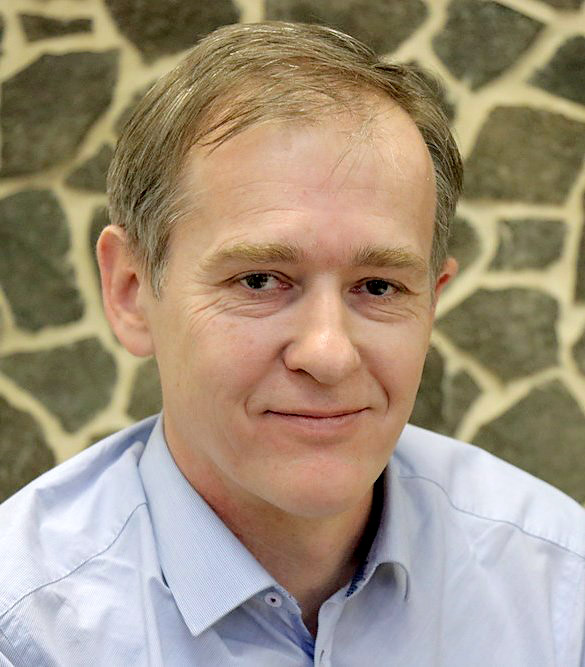 Naše školy sú v podstate dievčenskými školami,do ktorých prijímameaj chlapcov.

Andrej Burianek
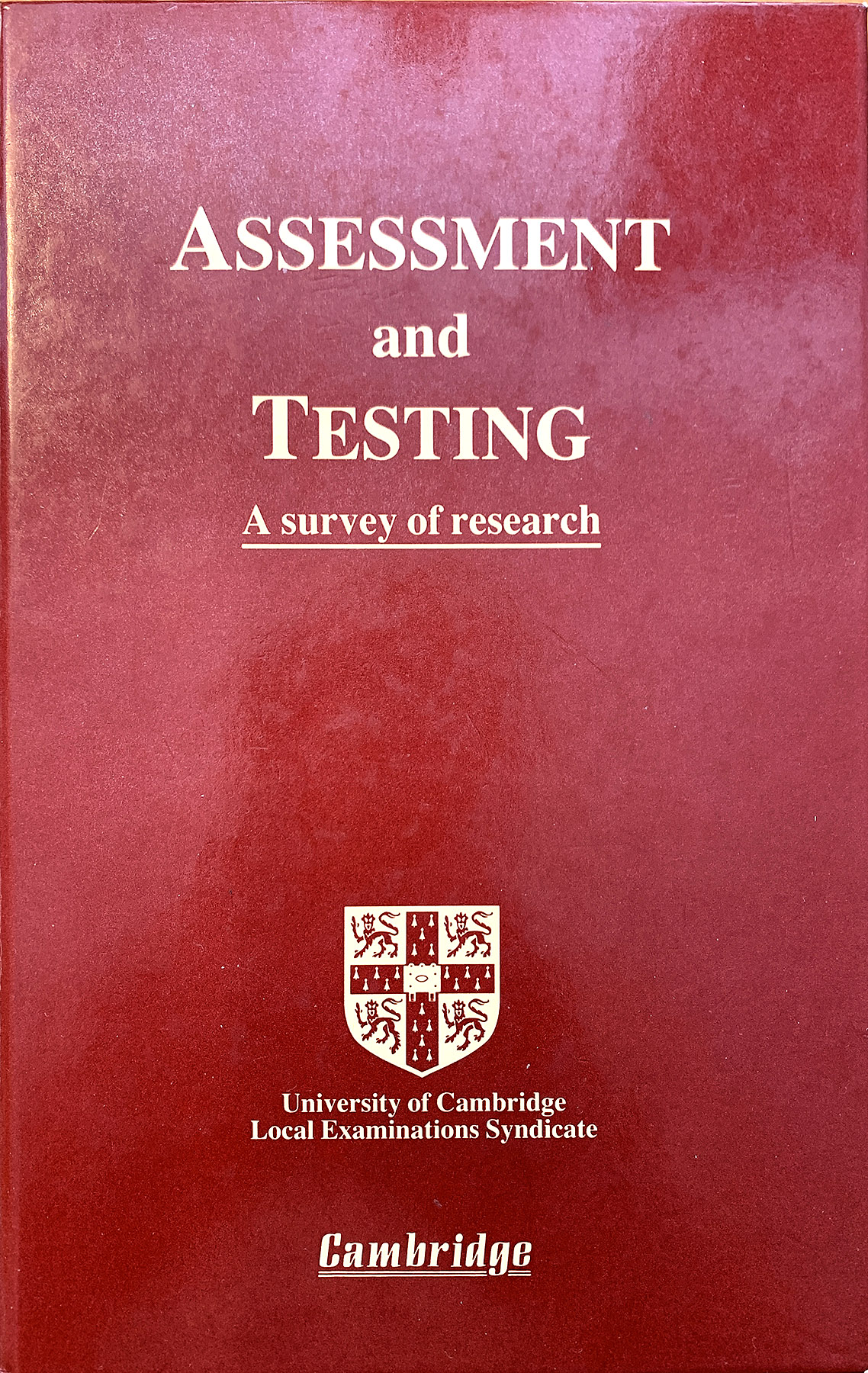 Robert Wood:
Assessment and Testing
A survey of research

Cambridge University Press,1991
Máme vôbec nejaký problém?
1
Úroveň vedomostí vs. priemerná známka
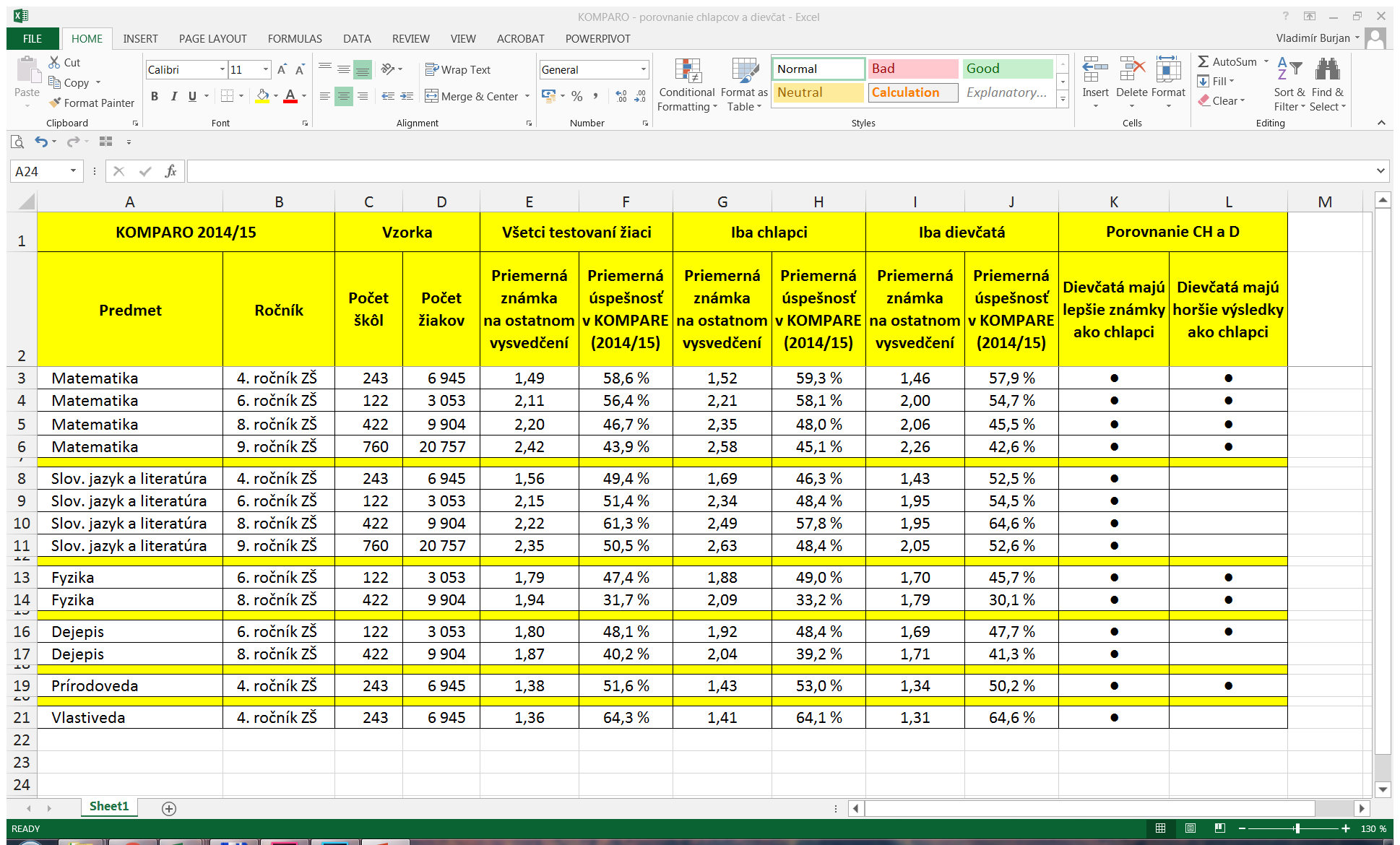 Úroveň vedomostí vs. priemerná známka
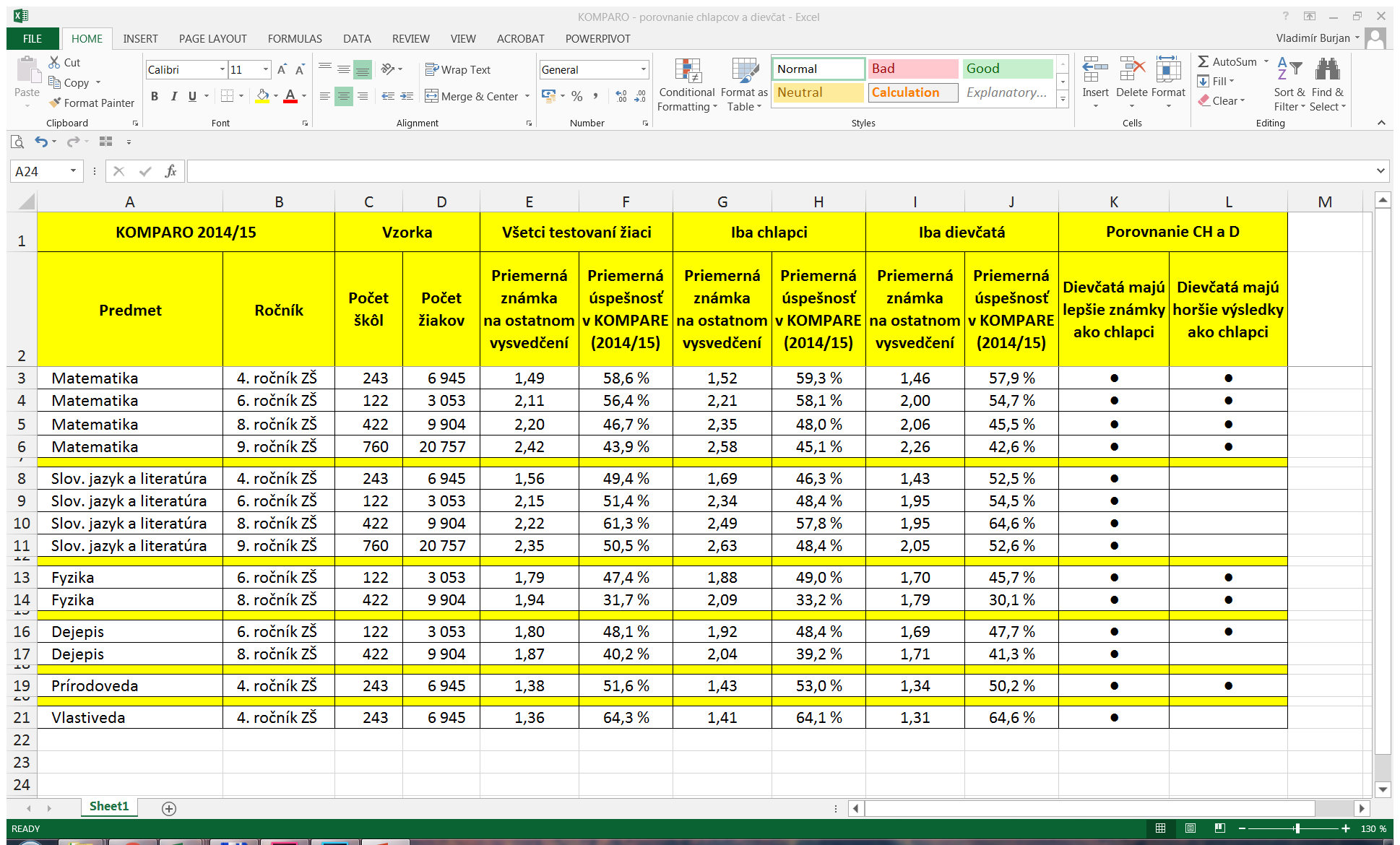 Úroveň vedomostí vs. priemerná známka
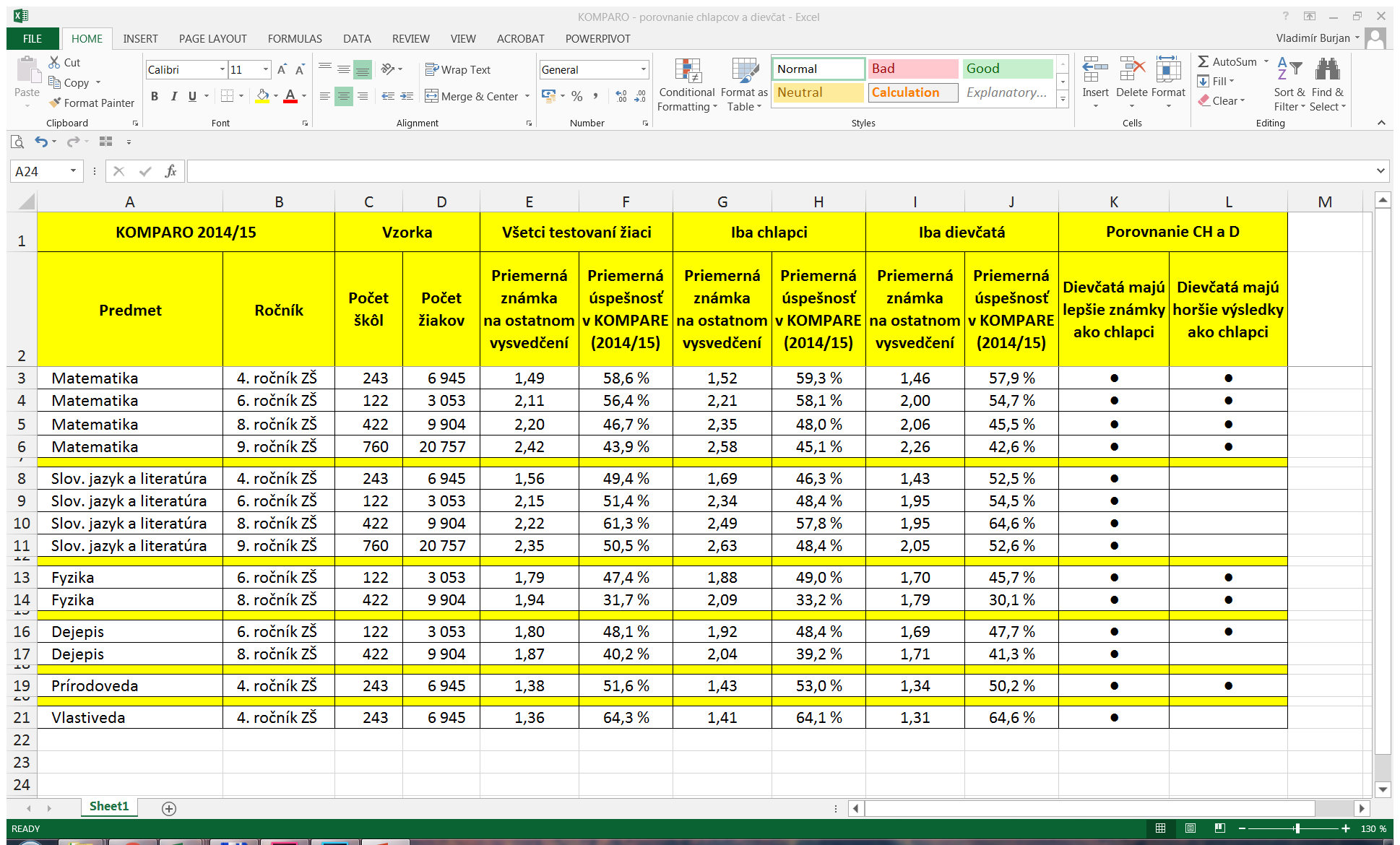 Faktory spôsobujúce, že výsledky školské-ho hodnotenia sú rodovo podmienené
rozdielny prístup Ch/D k testovaniu, hodnoteniu a klasifikácii.
formát hodnotenia (postupy, nástroje)
obsah hodnotenia (čo a ako sa pýtame)
prístup učiteľov a hodnotiteľov(ako hodnotíme výstupy žiakov)
Celkový prístup chlapcov a dievčatk školskému hodnoteniu
2
Prístup k hodnoteniu
Komu záleží viac na známkach?
Kto je súťaživejší?
Kto je svedomitejší, zodpovednejší?
Kto je konformnejší / adaptabilnejší / realistickejší? (nebaví ma to, ale naučímsa to, keď sa to teda od nás žiada)
Prístup k hodnoteniu
Hodnotenie ako pochvala od dospelých– dievčatá
Hodnotenie ako potvrdenie, že žiak si vzorne plní všetky svoje povinnosti – dievčatá
Hodnotenie ako súťaž – chlapci
Moderný trend: gamifikácia – skôr pre Ch
Vhodnosť jednotlivýchformátov testovania a hodnoteniaz pohľadu chlapcov a dievčat
3
Ústne skúšanie (pri tabuli)
Lepšie vyhovuje dievčatám, pretože sú spravidla komunikačne zručnejšie.
Dievčatá viac čítajú, majú väčšiu slov. zásobu, dokážu lepšie vyjadrovať svoje myšlienky.
Učitelia oceňujú, keď žiak pri odpovedi po- užíva ich slová a formulácie, čo robia skôr D.
Ústne skúšanie (pri tabuli)
Ústna odpoveď je osobnejšia, je to priama komunikácia s učiteľom, môže sa tu uplatňovať aj neverbálna komunikácia
Slohové práce, eseje, čitateľské denníky...
Lepšie vyhovujú dievčatám, pretože sú spravidla komunikačne zručnejšie.
Dievčatá viac čítajú, majú lepšiu slovnú zásobu, lepšie dokážu vyjadrovať svoje myšlienky.
Dievčatá majú spravidla krajší rukopis ako chlapci a štúdie ukázali, že to má pozitívny vplyv na hodnotiteľov
Testy s výberom odpovede
Lepšie vyhovujú chlapcom, ktorí sú spra-vidla komunikačne menej obratní.
Chlapci viac v testoch hádajú, riskujú.Dievčatá majú vyššiu averziu k riziku,resp. majú s hádaním „etický“ problém(a to aj vtedy, keď je explicitne povolené).
Testy a písomky
Dievčatá sa dokážu počas testu / písomkylepšie sústrediť, sú pokojnejšie, chlapci sú neposednejší, nepokojnejší, majú rozptýlenú pozornosť, sú „zbrklí“...
Ukázalo sa, že chlapci majú výrazne lepšie výsledky, keď sú úlohy v písomke zoradenéod najľahších po najťažšie (u dievčat je to jedno).
Testy a písomky
Ukázalo sa, že chlapci majú výrazne lepšie výsledky, keď sú úlohy označené nejakými tagmi (napr. podľa Bloomovej taxonómie).
Ukázalo sa, že dievčatá majú lepšie výsledky, keď sú v teste / písomke nejaké voliteľné úlohy, z ktorých si môžu vyberať.
Vhodnosť jednotlivýchvzdelávacích obsahovz pohľadu chlapcov a dievčat
4
„Chlapčenské“ a „dievčenské“ predmety
Matematika, informatika – Ch
Fyzika, chémia – Ch
Biológia – najatraktívnejšia prír. veda pre D
Slovenský jazyk – D
Cudzie jazyky – D
„Chlapčenské“ a „dievčenské“ témy
Svet, vesmír, príroda – Ch 
Technika, technológie, stavby – Ch 
Šport – Ch
Literatúra, umenie, kultúra – D
Medziľudské vzťahy – D
Matematické témy a typy úloh,ktoré robia väčšie problémy dievčatám
Geometria, najmä priestorová (telesá)
Mapy, mierky, plániky, schémy 
Interpretácia grafov a tabuliek
Pohybové úlohy
Pravdepodobnosť
Problémy
Obsah mnohých testov je prevažne maskulínny.
Autori väčšiny literárnych ukážok sú muži.
Generické maskulínum
Ženské postavy sú v textových ukážkach portrétované stereotypne a nevhodne(skrytý aj explicitný sexizmus)
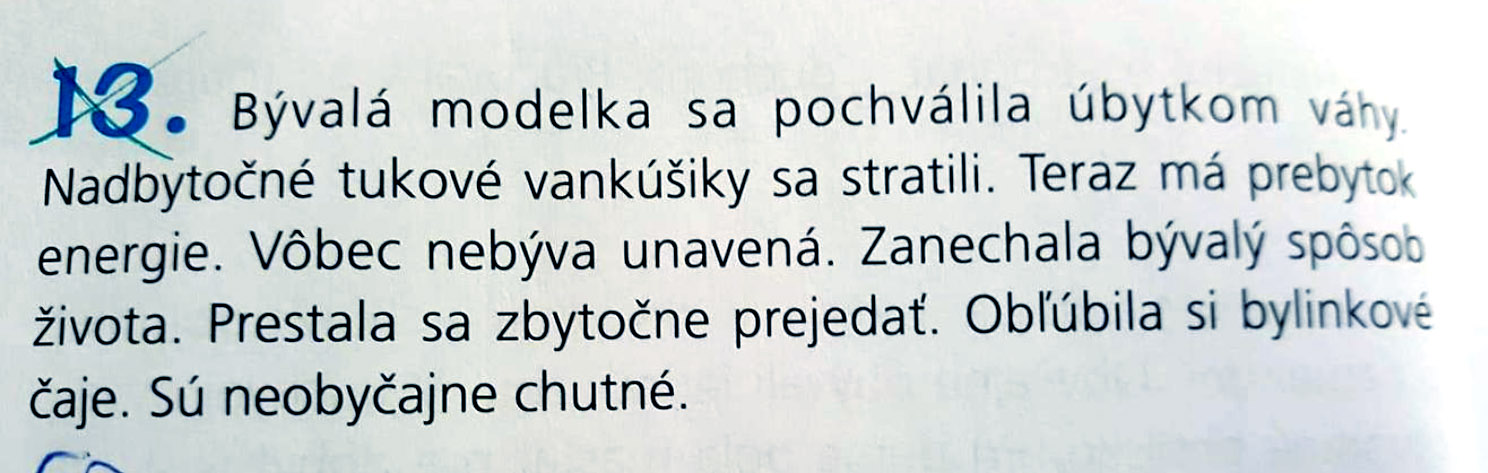 Sedem druhovdiskriminácie D
Rozdielny prístup učiteľov a hodnotiteľovk chlapcom a dievčatám
5
Rozdielny prístup učiteľov pri hodnotení
Práce (písomky, slohy...) chlapcov sú často lepšie hodnotené ako (rovnaké) práce dievčat.
Učiteľky sú oveľa miernejšie k atraktívnym chlapcom ako k neatraktívnym dievčatám.
(Dievčenské) práce s krajším rukopisomsú hodnotené lepšie.
Do hodnotenia Ch sa premieta ich správanie.
Rozdielny prístup učiteľov vo vyučovaní
Učitelia venujú viac pozornosti chlapcom.
Učitelia prírodovedných predmetov majú od dievčat nižšie očakávania.
Čo s tým?
6
Odporúčania
Uvedomovať si tento problém, hovoriť o ňom, analyzovať dáta z pohľadu rodu...
Používať čo najširšie spektrum hodnotiacich situácií, metód, nástrojov
Keď je to možné, anonymizovať práce / výstupy žiakov, aby hodnotitelia nevideli pohlavie žiaka
Odporúčania
Dbať na rodovú vyváženosť obsahu testov
Dbať na rodovú vyváženosť autorských tímov
Dbať na rodovú vyváženosť hodnotiacich tímov
Na systémovej úrovni usilovať o vyváženosť pedagogických zborov z hľadiska pohlavia
Ďakujem za pozornosť.
burjan@exam.sk